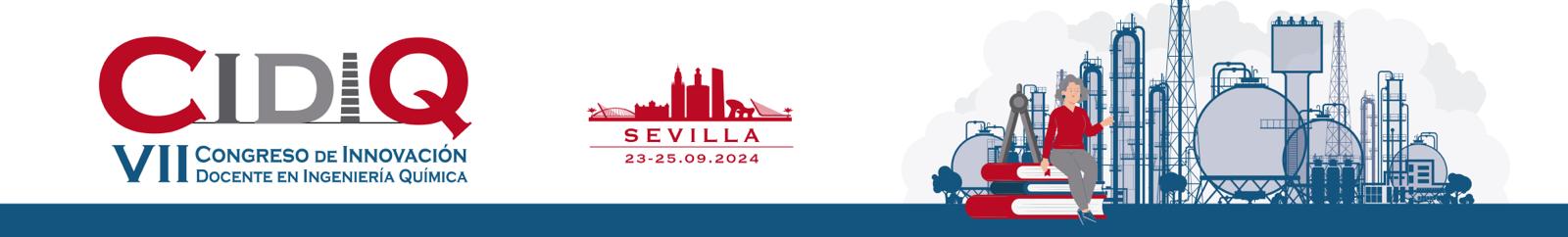 TÍTULO
Autores (afiliación)
Nota IMPORTANTE: 
Desde el CIDIQ se va a ofertar un servicio para la impresión de los pósters en tamaño A0 y su recogida junto con la documentación en el momento del registro. El precio del servicio es de 40 € y el pago se hará a través de la web del congreso. 
Para ello, se deberá enviar en formato pdf el poster definitivo a la dirección del CIDIQ (cidiq2024@us.es) con la numeración del póster y el nombre del autor que lo presentará
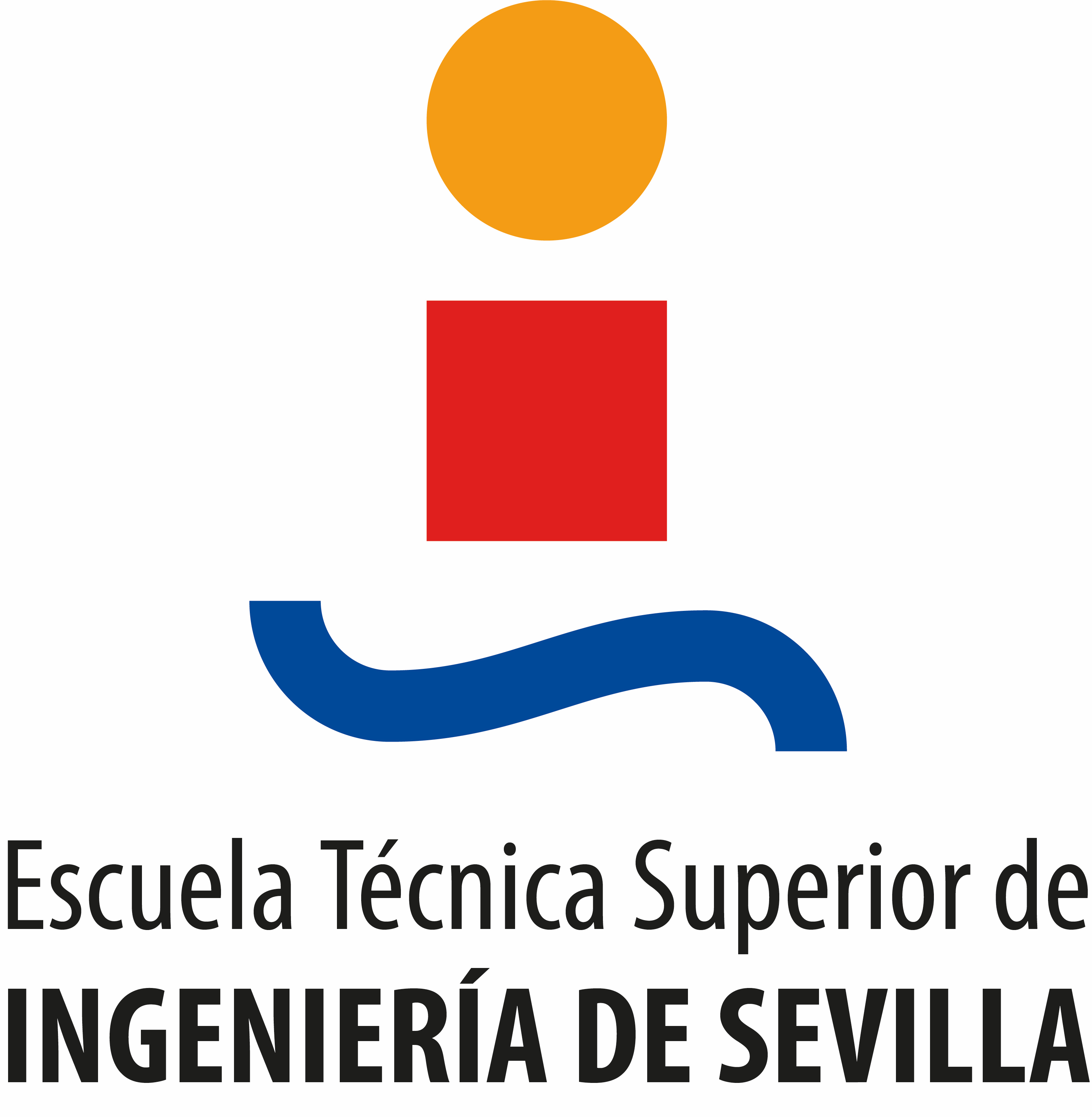 Logo
Logo
Logo
#Num		Área temática: T2. Evaluación de competencias y de resultados de aprendizaje